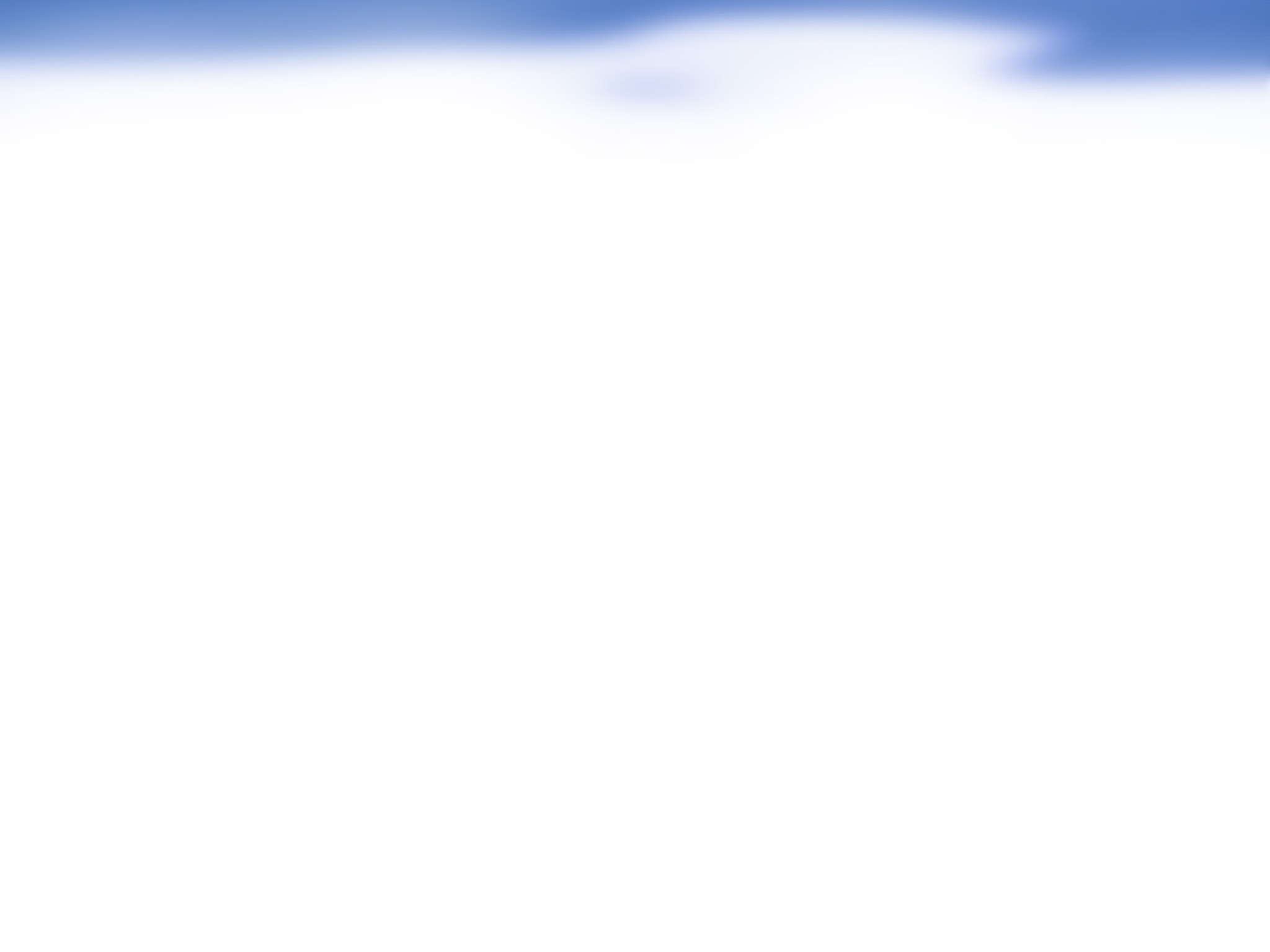 1-05: Obseg in pomen rednega urejanja voda (tudi hudourniških območij !)/Papež Jože
POVZETKI / UGOTOVITVE:
Obseg: redno urejanje (tudi vzdrževanje) voda je zelo obsežno (opisano v prispevku) in zahtevno (stroka, pogoji ..)
Pomen: pravočasno, neprekinjeno, in ustrezno vzdrževanje vodnih in priobalnih zemljišč ter vodne infrastrukture preprečuje povečevanje poplavne in erozijske ogroženosti, zmanjšuje poplavne škode in omogoča ustrezno načrtovanje in izvedbo investicij za zmanjševanje poplavne ogroženosti ter ustrezno načrtovanje in odziv ob nesrečah
Stanje: pripravljenost, kompetentnost in volja institucij in koncesionarjev VENDAR nezadostno sredstva / neustrezno planiranje = nezadostna izvedba, povečevanje ogroženosti ..  
LJUDJE?: ... ne razumejo stalno „dvoumno opravičevanje“ in vse manj zaupajo institucijam in stroki (realizacija?)
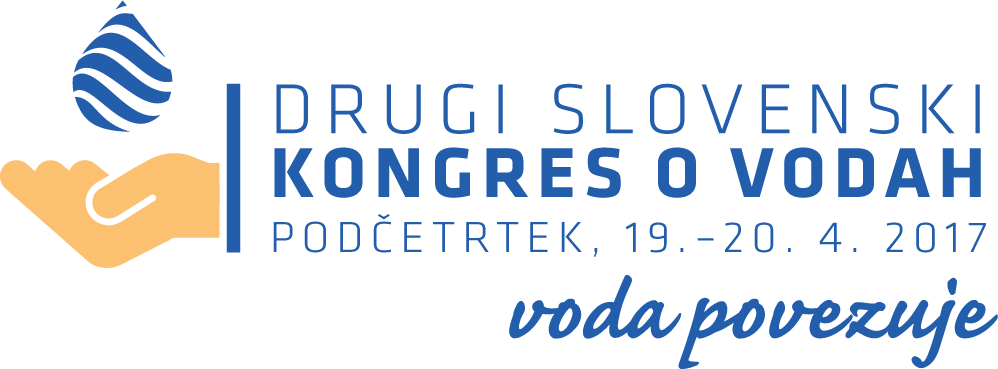 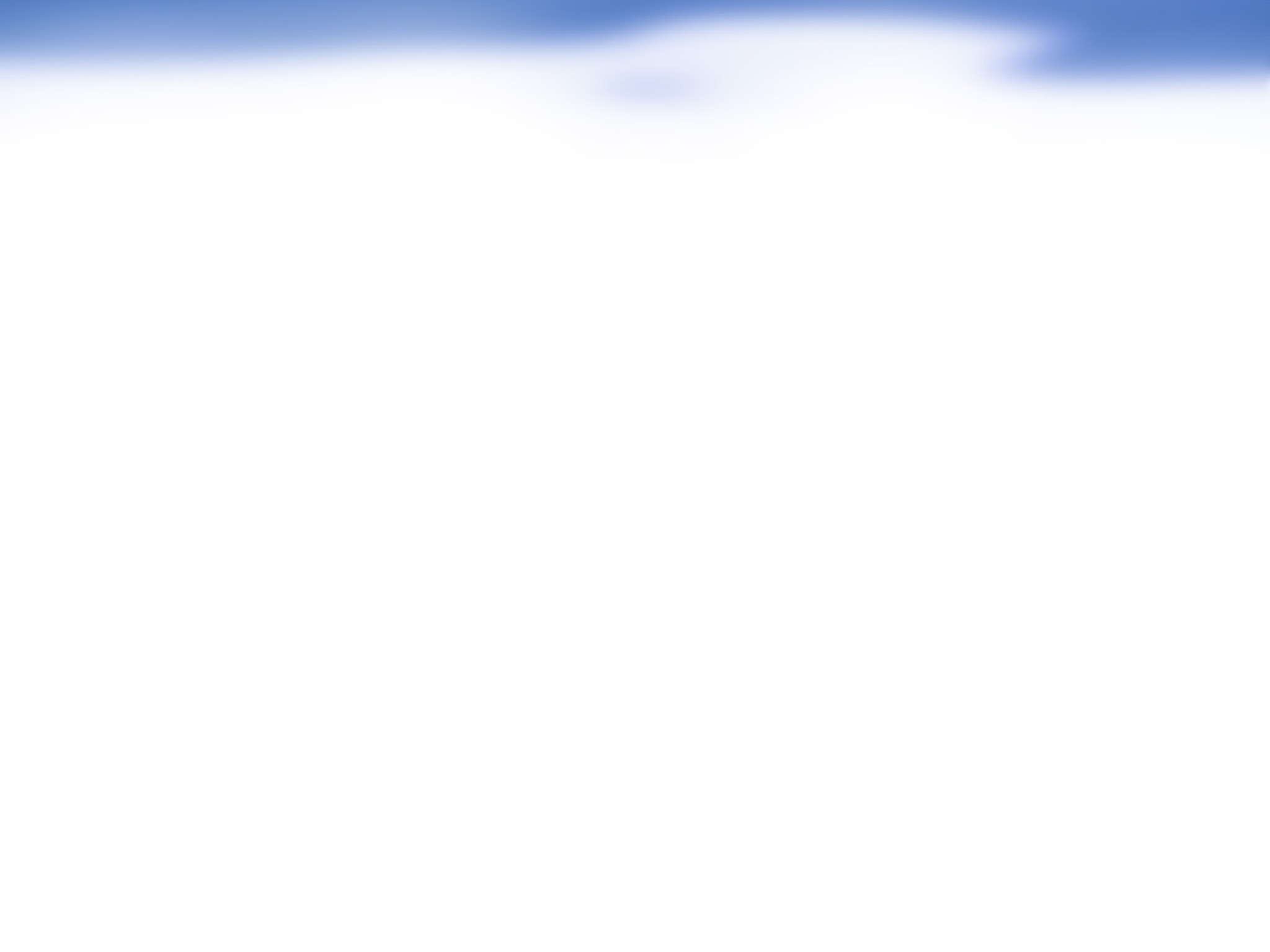 1-05: Obseg in pomen rednega urejanja voda (tudi hudourniških območij !)/Papež Jože
VPRAŠANJA / PREDLOGI ZA RAZPRAVO:
Odločevalci? Vse institucije in Vlada (Akcijski načrt 2015!) se s tem strinjajo in javno priznavajo „zadrego“.
Kje / zakaj nastaja „kratek stik“? Odpravimo ga danes (pred naslednjimi poplavami!) in skupaj (VLADA, MOP, DRSV, ARSO, URSZR, občine) zagotovimo že (soglasno) dogovorjena sredstva (25 mio) in kontinuirano izvedbo!
Za večjo kvaliteto življenja v Sloveniji, za sedanje in prihodnje generacije / vzdržni odnos do okolja in voda!
Vlaganje v preventivo (namesto v kurativo) ima dokazano večkratni pozitivni učinek (tudi finančni)!
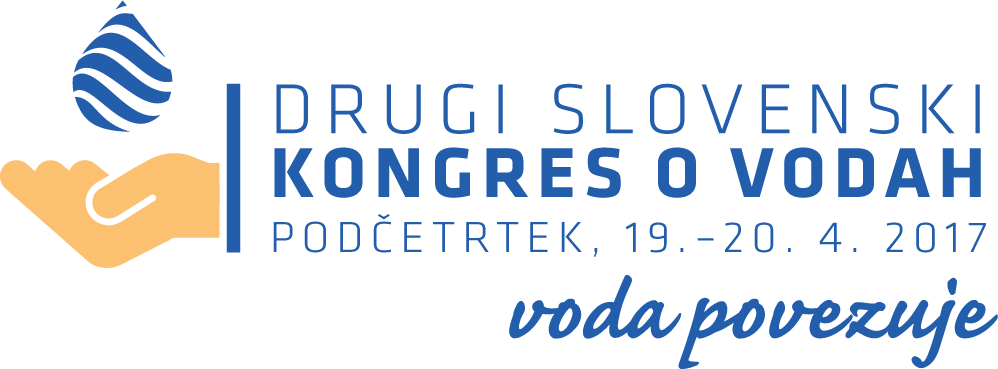